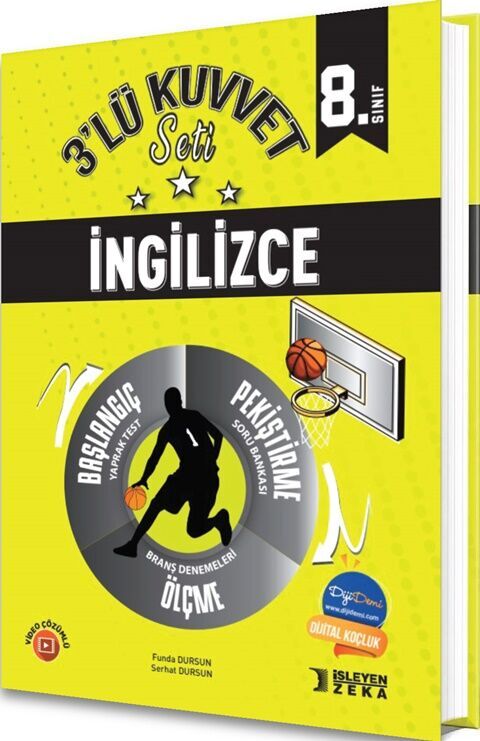 Bu sunum İşleyen Zeka’nın katkılarıyla hazırlanmıştır.
İşleyen Zeka örnek içeriklerine aşağıdaki linkten ulaşabilirsiniz:
https://www.egetolgayaltinay.com/contents/1/5
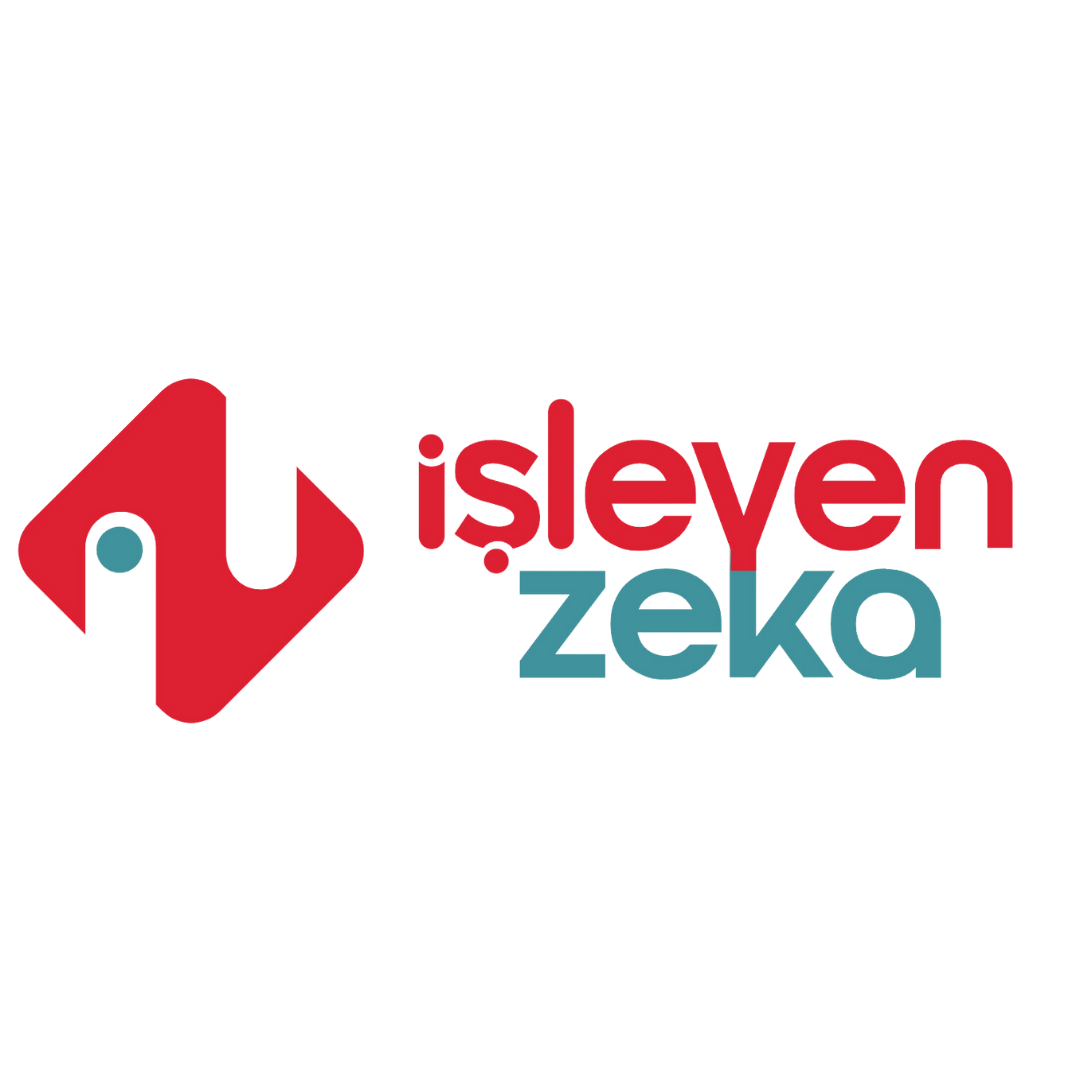 Let’s watch a video about adrenalin seekers:
https://www.egetolgayaltinay.com/lessons/375
Who is an Adrenalin Seeker?
An Adrenalin Seeker likes Extreme Sports.
Adrenalin Seeker: Adrenalin Tutkunu
Extreme Sports: Adrenalin Sporları
SPORTS
Individual sports
Team sports
Bireysel Sporlar
Takım Sporları
Activities
Outdoor Activities
Indoor Activities
Dış Mekan Aktiviteleri
İç Mekan Aktiviteleri
Water Sports
(Su Sporları)
Kayaking
Sailing
Scuba Diving
Rafting
Kayık Sporu
Yelken Sporu
Tüplü Dalış
Rafting
Canoeing
Windsurfing
Underwater Hockey
Kite Surfing
Kano
Rüzgar Sörfü
Sualtı Hokeyi
Uçurtma Sörfü
Nature Sports
(Doğa Sporları)
Trekking
Hiking
Climbing
Camping
Doğa Yürüyüşü
Tırmanış
Kamp
Mountain Biking
Going on a Safari Tour
Caving
Dağ bisikleti
Safari Turuna çıkmak
Mağaracılık
Air Sports
(Hava Sporları)
Parachuting
Skydiving
Paragliding
Bungee Jumping
Paraşüt
Serbest Düşüş
Hot Air Balloon
Yamaç Paraşütü
Halatla Atlayış
Sıcak Hava Balonu
Hang-gliding
Base Jumping
Delta Kanat Sporu
Highlining
Yüksekten Atlayış
İp Üstünde Yürüme
Winter Sports
(Kış Sporları)
Ice Climbing
Skiing
Snowboarding
Buza Tırmanış
Kayak Sporu
Kar Kaykayı
Heli-skiing
Ice-skating
Helikopter Kayağı
Buz Pateni
Other Sports
(Diğer Sporlar)
Horse Riding
Motor Racing
Rollerblading
Jeep Safari
Ata Binmek
Motor Sporu
Paten Kaymak
Cip Safarisi
Skateboarding
Cycling
Archery
Kaykay
Bisiklet
Okçuluk
Konu ile ilgili oyuna aşağıdaki linkten ulaşabilirsiniz:

https://www.egetolgayaltinay.com/lessons/376
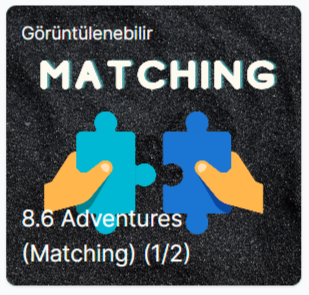 Konu ile ilgili oyuna aşağıdaki linkten ulaşabilirsiniz:

https://www.egetolgayaltinay.com/lessons/377
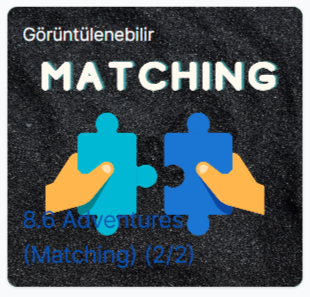 Konu ile ilgili oyuna aşağıdaki linkten ulaşabilirsiniz:

https://www.egetolgayaltinay.com/lessons/378
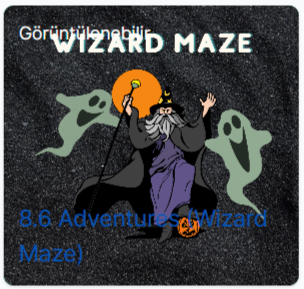 Put the given sports into correct categories.
Verilen sporları doğru kategorilere yerleştiriniz.
Horse Riding
Para-gliding
Rafting
Parachuting
Hiking
Jeep Safari
Camping
Climbing
Skydiving
Archery
Underwater Hockey
Ice Climbing
Kite Surfing
Highlining
Trekking
Snowboarding
Caving
Cycling
Scuba Diving
Heli-skiing
Base Jumping
Sailing
Motor Racing
Highlining
Motor Racing
Kite Surfing
Ice Climbing
Trekking
Base Jumping
Snowboarding
Caving
Cycling
Scuba Diving
Parachuting
Jeep Safari
Heli-skiing
Underwater Hockey
Camping
Skydiving
Rafting
Archery
Hiking
Paragliding
Climbing
Sailing
Horse Riding
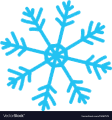 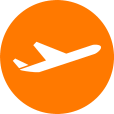 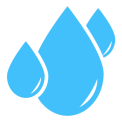 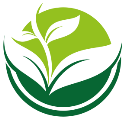 Other Sports
Winter Sports
Air Sports
Nature Sports
Water Sports
Extreme Sport Places
(Adrenalin Sporu Yerleri)
Skyscraper
Glacier
Cliff
Bridge
Cave
Gökdelen
Buzul
Uçurum
Köprü
Mağara
Waterfall
River
Reef
Mountain
Racing Track
Şelale
Nehir
Resif
Dağ
Yarış Pisti
Konu ile ilgili oyuna aşağıdaki linkten ulaşabilirsiniz:

https://www.egetolgayaltinay.com/lessons/382
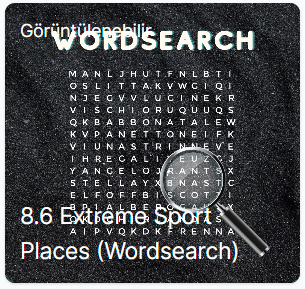 Equipments
(Ekipmanlar)
Paddle
Helmet
Knee Pad
Elbow Pad
Life Jacket
Kürek
Kask
Dizlik
Dirseklik
Can Yeleği
Spray Skirt
Raft
Kayak
Wet Suit
Dry Suit
Kayık Koruyucusu
Rafting Botu
Kayık
Dalgıç Kıyafeti
Gloves
Mittens
Ice Screw
Ice Axe
Crampon
ThermalClothes
Eldivenler
Buz Vidası
Buz Baltası
Çivili Ayakakbı
Sıcak Tutan Kıyafetler
Rope
Cave Pack
Torch
Wings
Halat
Mağara Çantası
El Feneri
Delta Kanatlar
Sock
Goggles
Backup Parachute
Flight Instrument
Çorap
Dalış Gözlüğü
Yedek Paraşüt
Uçuş Malzemeleri
Konu ile ilgili oyuna aşağıdaki linkten ulaşabilirsiniz:

https://www.egetolgayaltinay.com/lessons/379
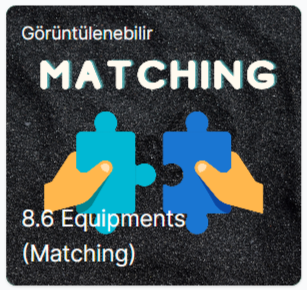 Konu ile ilgili oyuna aşağıdaki linkten ulaşabilirsiniz:

https://www.egetolgayaltinay.com/lessons/381
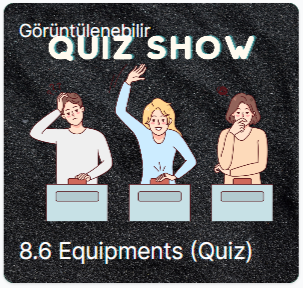 Konu ile ilgili oyuna aşağıdaki linkten ulaşabilirsiniz:

https://www.egetolgayaltinay.com/lessons/380
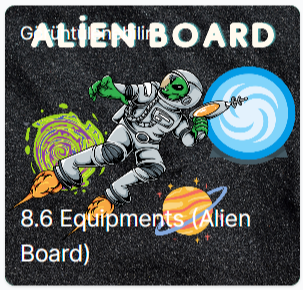 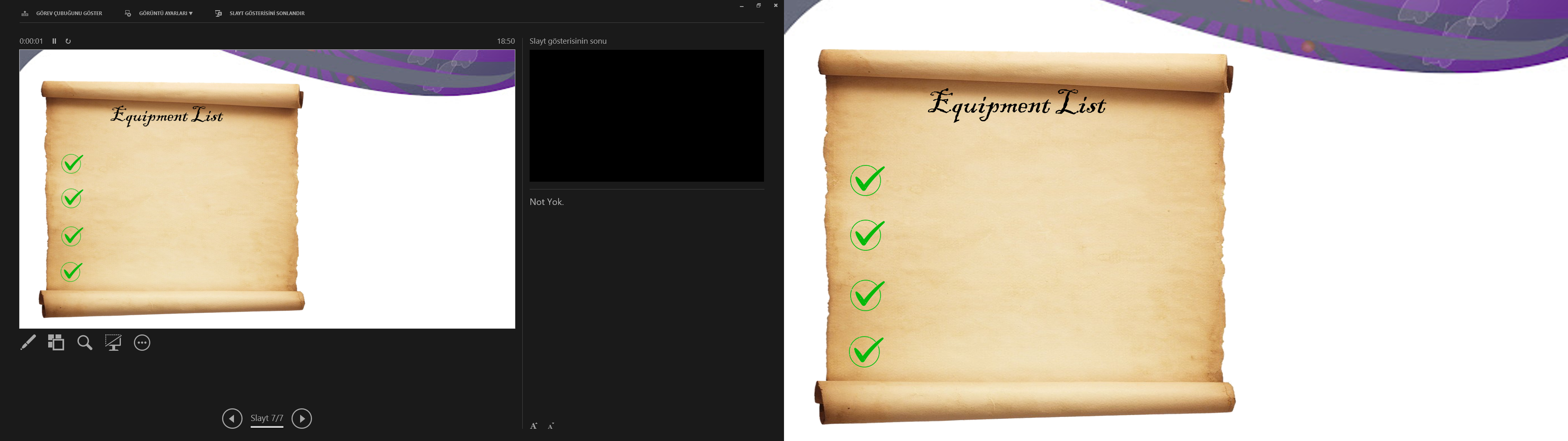 Fill in the blanks of Equipment List with the correct equipment given below.
Ekipman Listesindeki boşlukları aşağıda verilen doğru ekipman ile doldurunuz.
Kayaking
A.
Torch
Paddle
B.
Spray Skirt
Spray Skirt
Kayak
C.
Wings
Life Jacket
D.
Gloves
Spray Skirt
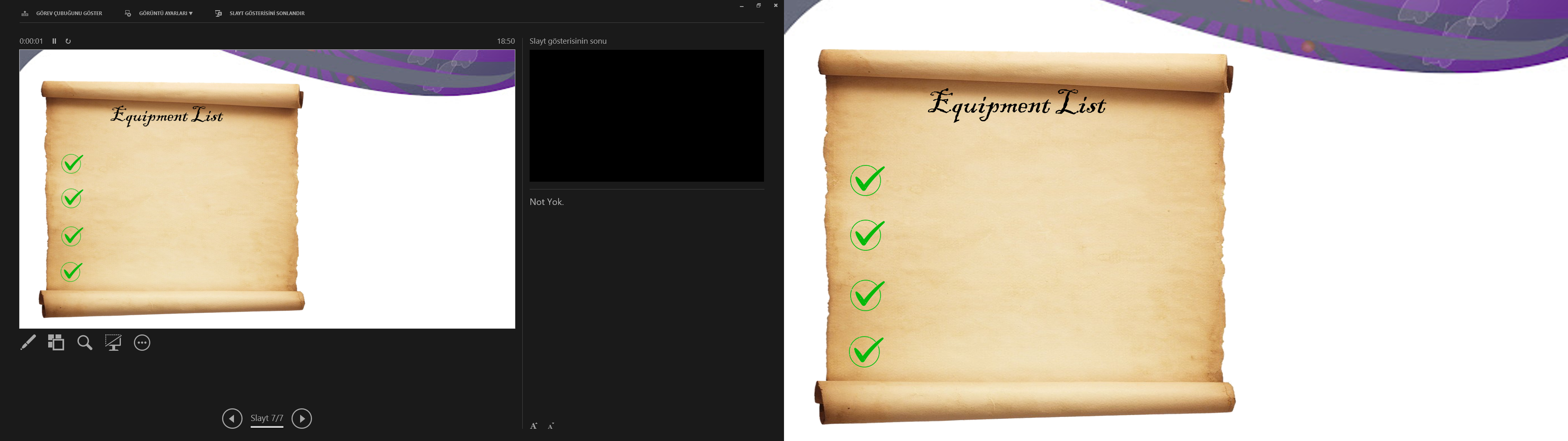 Fill in the blanks of Equipment List with the correct equipment given below.
Ekipman Listesindeki boşlukları aşağıda verilen doğru ekipman ile doldurunuz.
Caving
A.
Mitten
Helmet
B.
Paddle
Torch
C.
Rope
Rope
Cave Pack
D.
Ice Screws
Rope
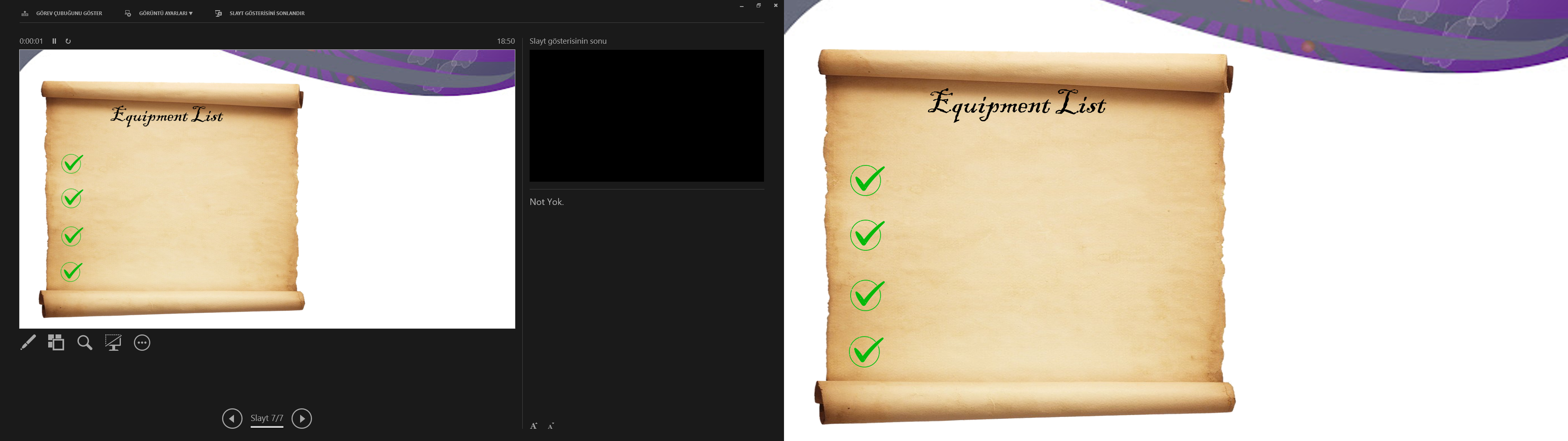 Fill in the blanks of Equipment List with the correct equipment given below.
Ekipman Listesindeki boşlukları aşağıda verilen doğru ekipman ile doldurunuz.
Hang-gliding
A.
Dry Suit
Helmet
B.
Skateboard
Flightsuit
C.
Raft
Flight Instruments
D.
Wings
Wings
Wings
BROŞÜR
BROCHURE
Broşüre ait farklı bölümler şu şekildedir:
Event Type/Kind:Etkinlik Türü
Age Range:
Yaş Aralığı
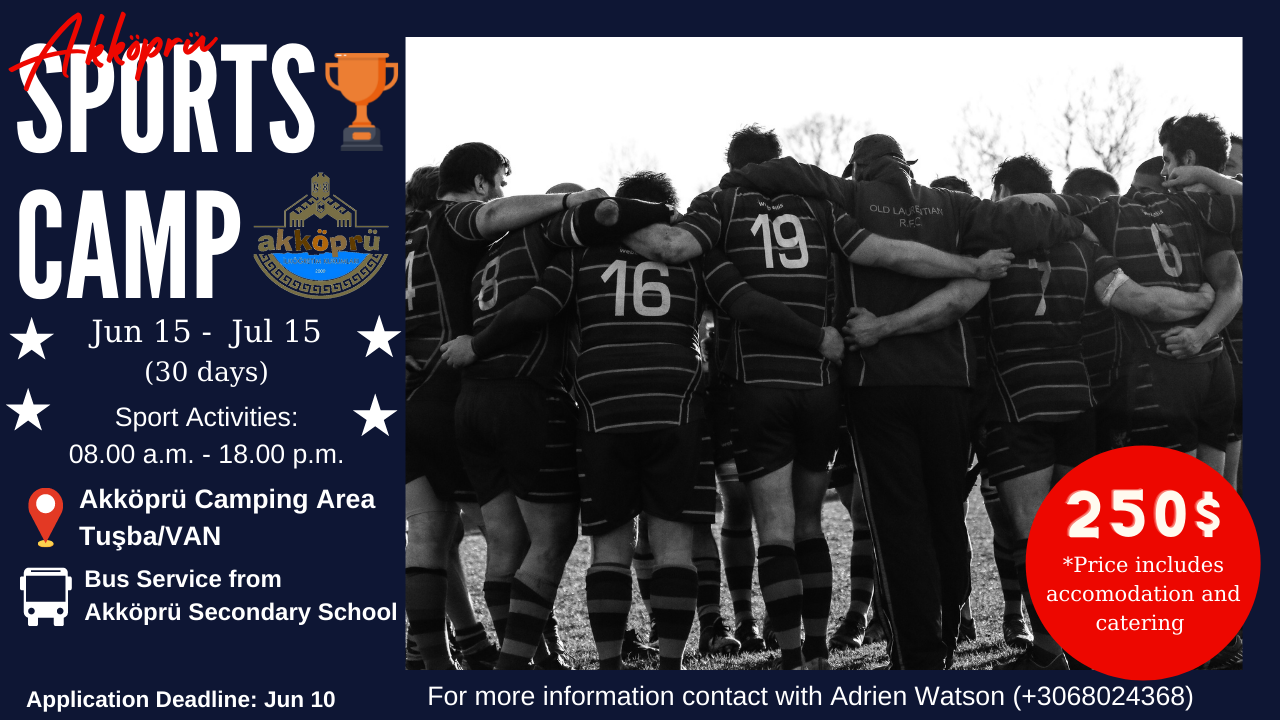 You should be between 12-16 
to attend this activity.
Date: Tarih
Fee/Price: Ücret
Time: Saat
Accomodation:
Kalınacak Yer

Catering:
Yemek Hizmeti
Location: Yer
Place: Yer
Transportation:
Ulaşım
Contact Person: İrtibat Kişisi
Deadline: Başvuru için son tarih
Broşür ile ilgili sorulabilecek sorulardan bazıları şu şekilde olabilir:
1) Etkinlik ne kadar sürecek?
1) How long is the activity?
2) Where is the event going to take place?
2) Etkinlik nerede gerçekleşecek?
3) Etkinliğe katılmak ne kadara mâl olacak? ($)
3) How much does it cost to attend this event?
4) Etkinlikler saat kaçta başlayacak/bitecek?
4) What time do the activities start/finish?
5) How can we get more information about the camp?
5) Kamp hakkında daha fazla bilgiyi nasıl alabiliriz?
6) What is the last date to apply for this activity?
6) Bu etkinliğe başvurmak için son tarih nedir?
7) How old should a person be to attend the camp?
7) Bu etkinliğe katılmak için kaç yaşında olmak gerekir?
8) Kamp alanına nasıl ulaşacağız?
8) How can we get to the camping site?
Find the answer of given questions on the brochure.
Verilen soruların yanıtlarını broşür üzerinde bulunuz.
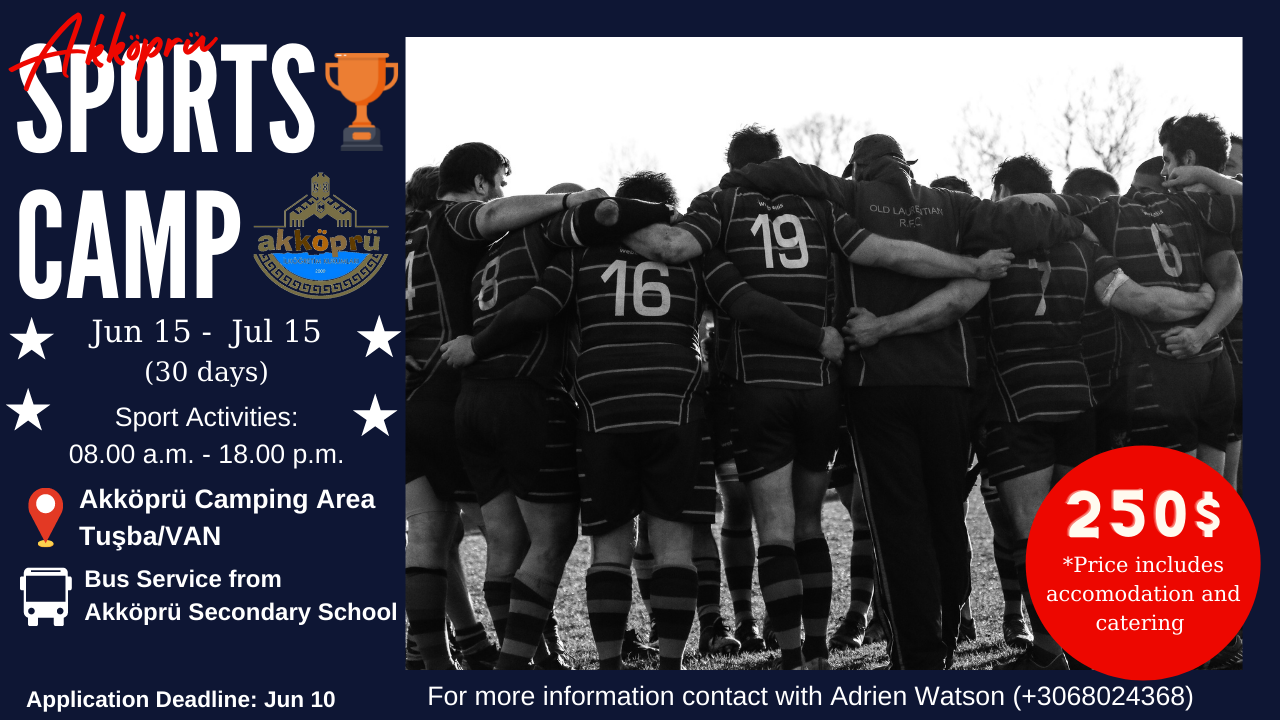 You should be between 12-16 
to attend this activity.
4) What time do the activities start/finish?
5) How can we get more information about the camp?
2) Where is the camp going to take place?
3) How much does it cost to attend this event?
1) How long is the activity?
6) What is the last date to apply for this activity?
7) How old should a person be to attend the camp?
8) How can we get to the camping site?
OTHER IMPORTANT WORDS
(DİĞER ÖNEMLİ KELİMELER)
Maceracı
Ölüm
Adventurous:
Death:
Ambitious:
Hırslı
Experience:
Tecrübe
Sıkıcı
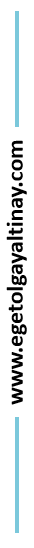 Hız
Boring:
Speed:
Challenging:
Zorlayıcı
Fall down:
Düşmek
Tehlikeli
Soğuktan Donmak
Dangerous:
Frostbite:
Mysterious:
Gizemli
Successful:
Başarılı
Kolay
Harika
Easy:
Wonderful:
Accident:
Kaza
Stuntman:
Dublör
Cesaret
Nitelik
Courage:
Qualification:
Comparatives (Karşılaştırma)
«Comparatives» İngilizcedeki karşılaştırma yapılarıdır. En az iki şeyi birbiryle kıyaslarken kullanılır. Cümle içindeki kullanımı şu şekildedir: (Türkçede «daha» yapısıyla kullanılır)
Karşılaştırmada kullanılan 1 heceliyse:
-ER
Ex1.  Ahmet is taller than Mehmet.
TALL
Ahmet, Mehmetten daha uzundur.
Sıfatın sonuna « –er » eki gelir.Karşılaştırma yapılan şeyin öncesine ise «than» yazılır.
MORE
HANDSOME
Ex2.  Mehmet is more handsome than Ahmet.
Mehmet, Ahmetten daha yakışıklıdır.
sıfat 1den FAZLA heceliyse:
Sıfattan önce « more » gelir.
Some Rules of Comparatives
Comparative yapılarının bazı istisna durumları vardır:
1) Düzensiz Sıfatlar:
Bazı sıfatlar ne öncesine «more» ne de ardından «-er» eki alır. Bu sıfatlar, tamamen farklı kelimelere dönüşür.
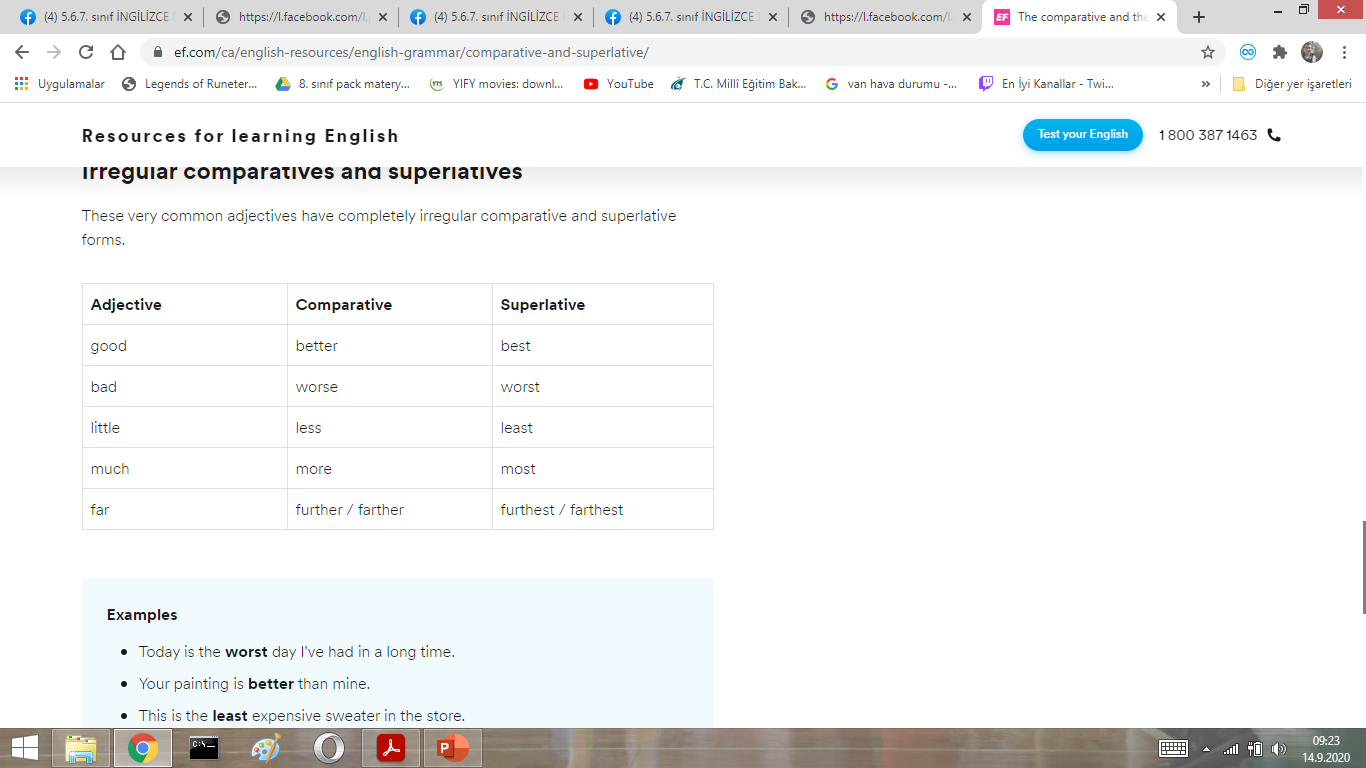 Ex. My car is good. Your car is bad.
Ex1. My car is better than your car.
Benim arabam senin arabandan daha iyidir.
Ex2. Your car is worse than my car.
Senin araban benim arabamdan daha kötüdür.
Some Rules of Comparatives
2) Ek Değiştiren Sıfatlar:
Bazı sıfatlar son harflerinden dolayı kendilerine gelecek « –er» ekini değiştirirler.
Hot – Hotter
Wet – Wetter
Big – Bigger
Thin – Thinner
Noisy – Noisier
Funny – Funnier
Heavy – Heavier
Safe - Safer
Examples:
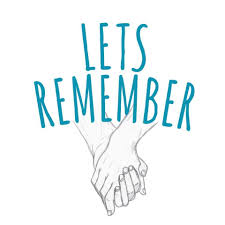 Prefer (tercih etmek)
İngilizcede;  tercih belirtirken kullanılan kalıplardan biri « prefer » idir.
Ex.
I prefer Döner for lunch.
Öğle yemeği için Döner tercih ederim.
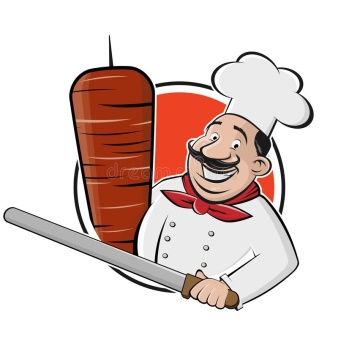 * Prefer’den sonra isim kullanılabilir. (Ek almaz)
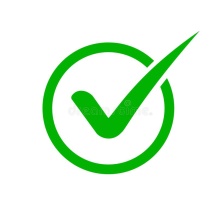 Ex.
Öğle yemeği için Döneri Tantuniye tercih ederim.
I prefer Döner to Tantuni for lunch.
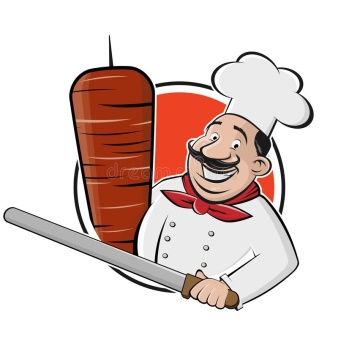 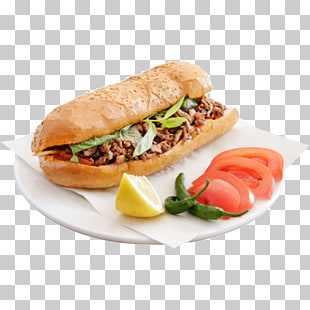 * Prefer’den sonra isim kullanılabilir. (Ek almaz)
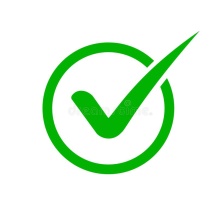 * Tercih edilen önce şey önce söylenir.
* Tercih edilmeyenden önce « to » kullanılır.
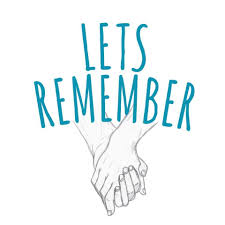 Prefer (Tercih etmek)
Prefer’den sonra fiil de getirilebilir:
Ex.
I prefer eating Döner for lunch.
Öğle yemeği için Döner yemeyi tercih ederim.
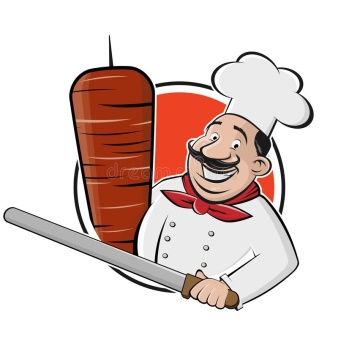 * Prefer’den sonra fiil gelirse arkasına «-ing» eki gelir.
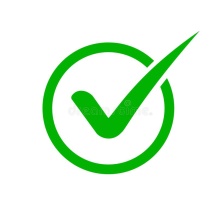 Ex.
Öğle yemeği için Döner yemeyi,  Tantuni yemeye tercih ederim.
I prefer eating Döner to eating Tantuni for lunch.
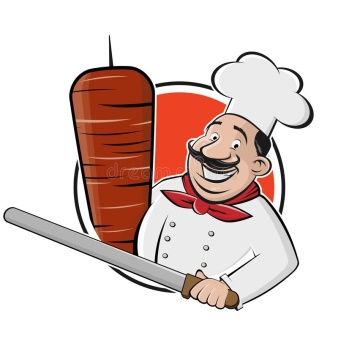 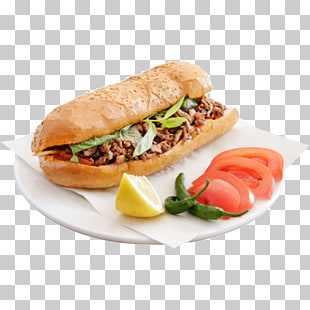 * Prefer’den sonra fiil gelirse arkasına «-ing» eki gelir.
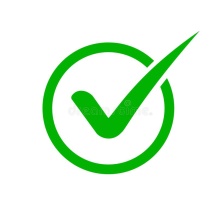 * Tercih edilen önce şey önce söylenir.
* Tercih edilmeyenden önce « to » kullanılır.
Would rather (tercih etmek)
would rather = «’d rather»
olarak kısaltılabilir.
Tercih belirtmek için kullanılan yapılardan birisi de «would rather» dır.
Ex.
I would rather watch comedy movies.
Komedi filmlerini izlemeyi tercih ederim.
* Would rather’dan sonra fiil gelir.
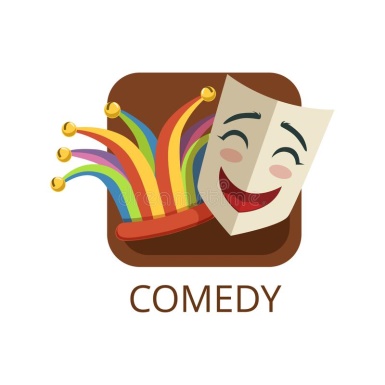 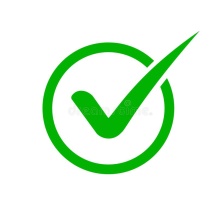 * Would rather’ın arkasından gelen fiilden sonra ek gelmez.
Ex.
Komedi filmlerini izlemeyi, korku filmlerini izlemeye tercih ederim.
I’d rather watch comedy movies than horror movies.
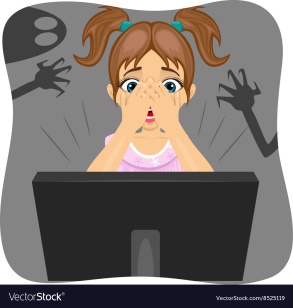 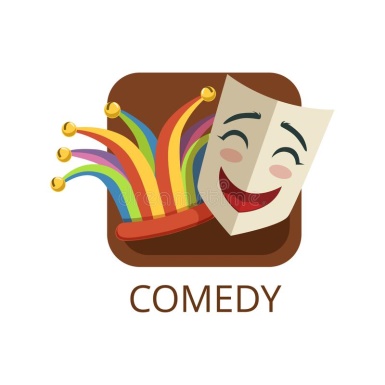 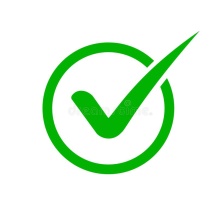 * Tercih edilen önce şey önce söylenir.
*   Tercih edilen ile tercih edilmeyen arasında «than» kullanılır.
SAMPLE
QUESTIONS
2019 LGS
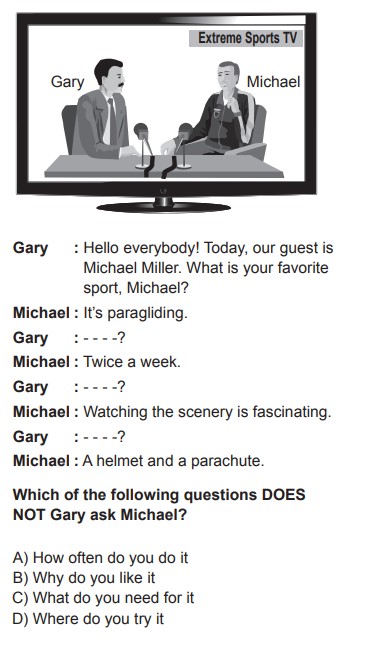 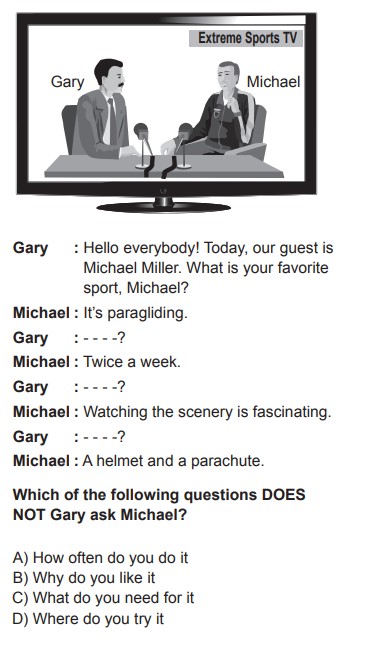 2021 LGS
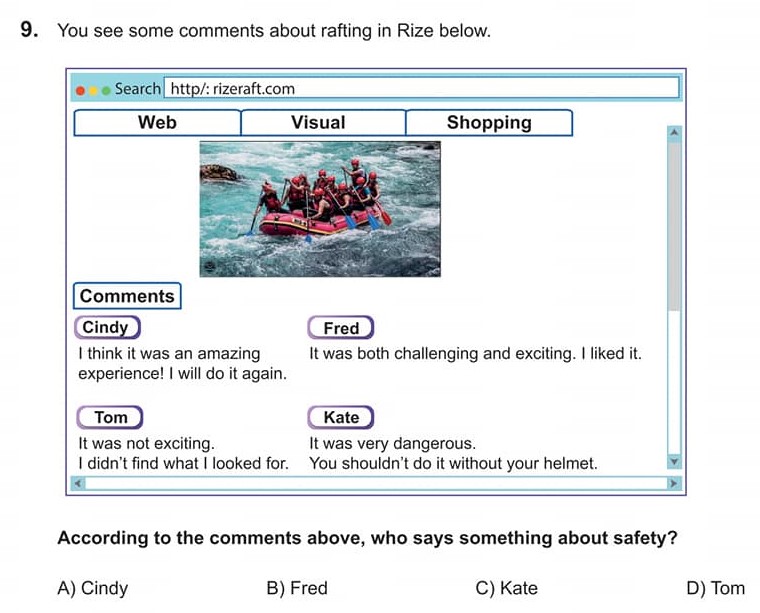 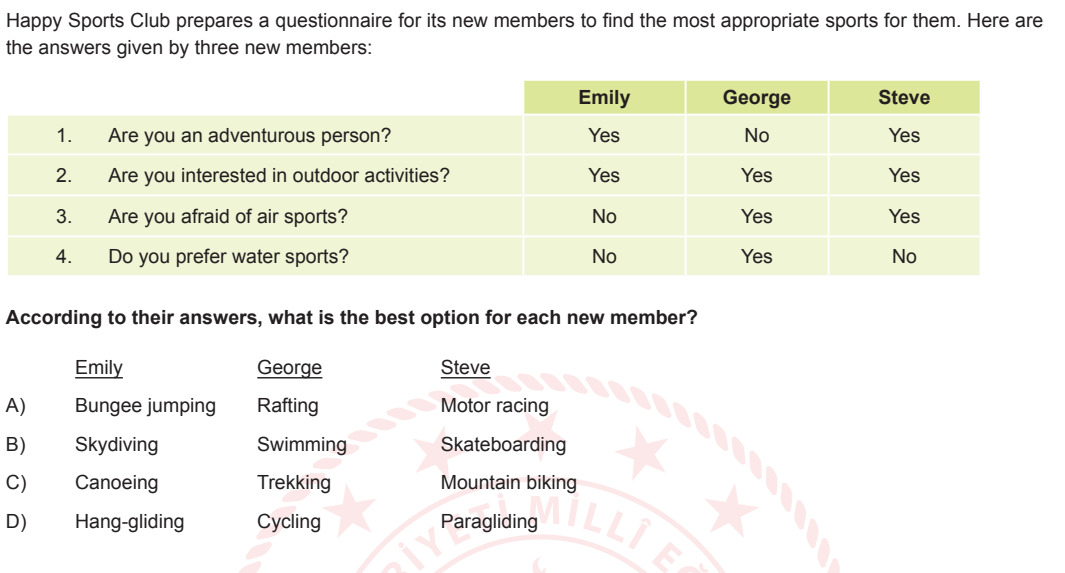 2022 NİSAN ÖRNEK SORU
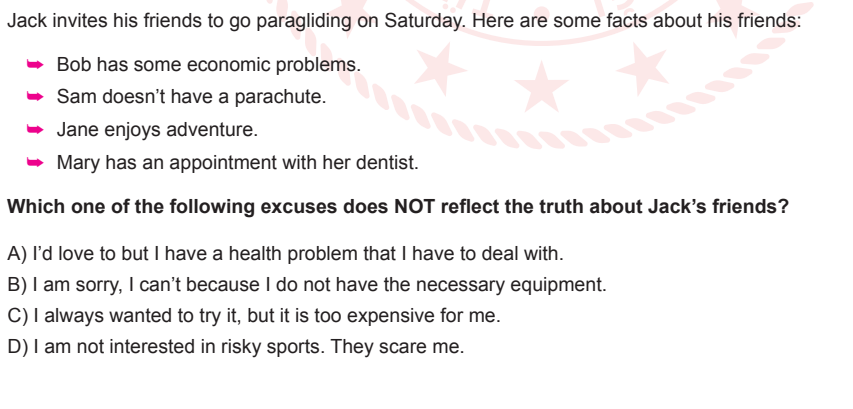 2022 NİSAN ÖRNEK SORU
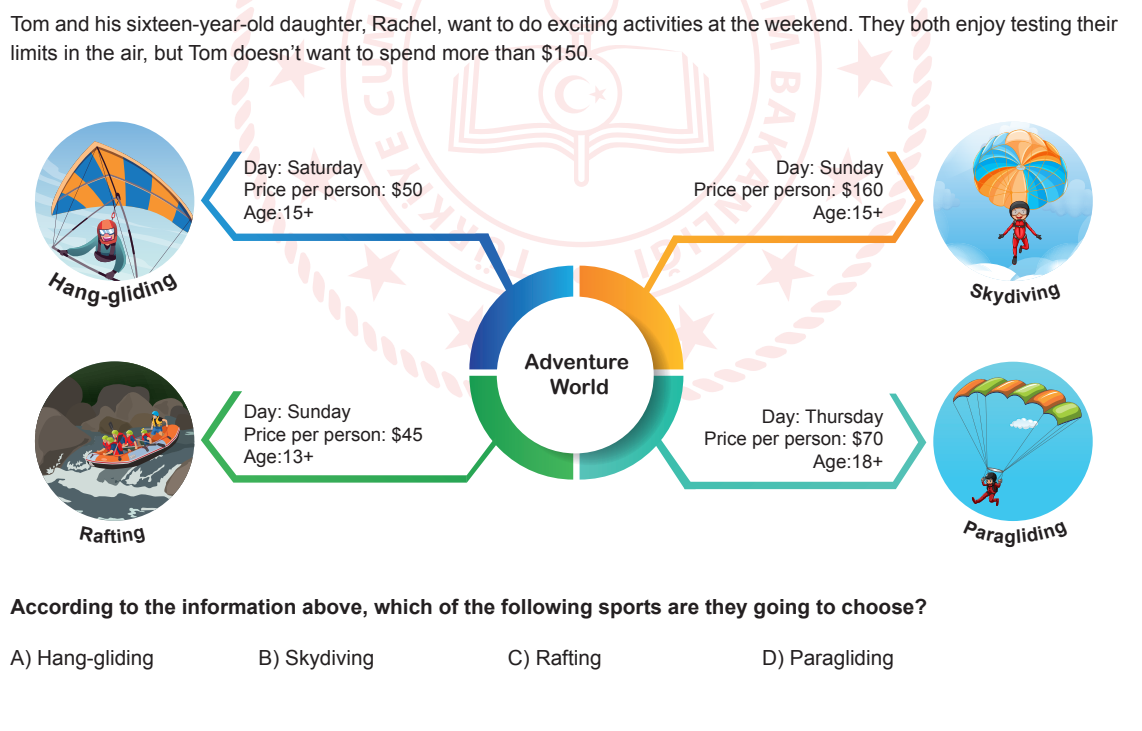 2022 MART ÖRNEK SORU
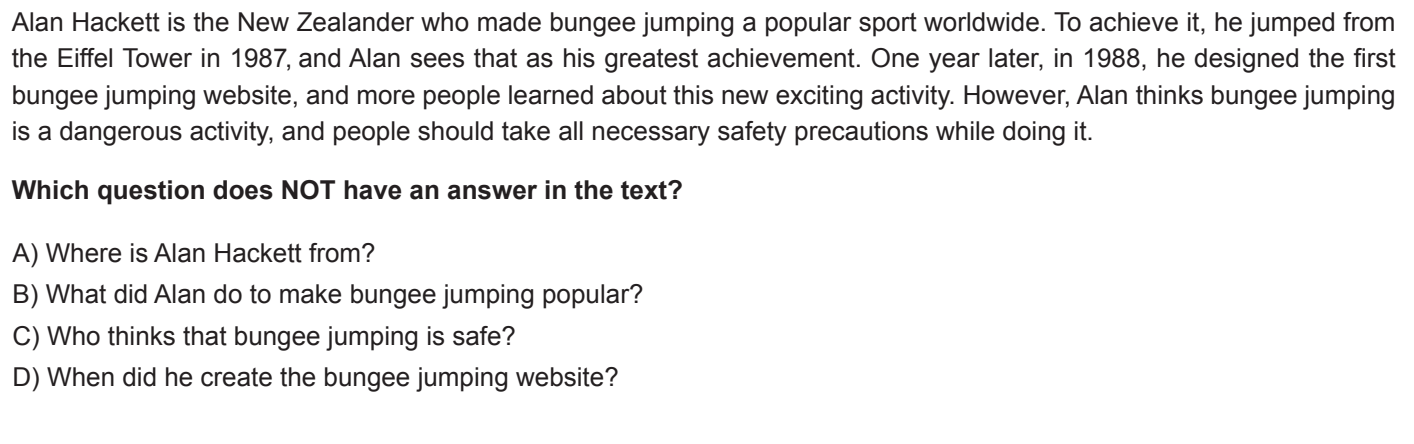 2022 MART ÖRNEK SORU
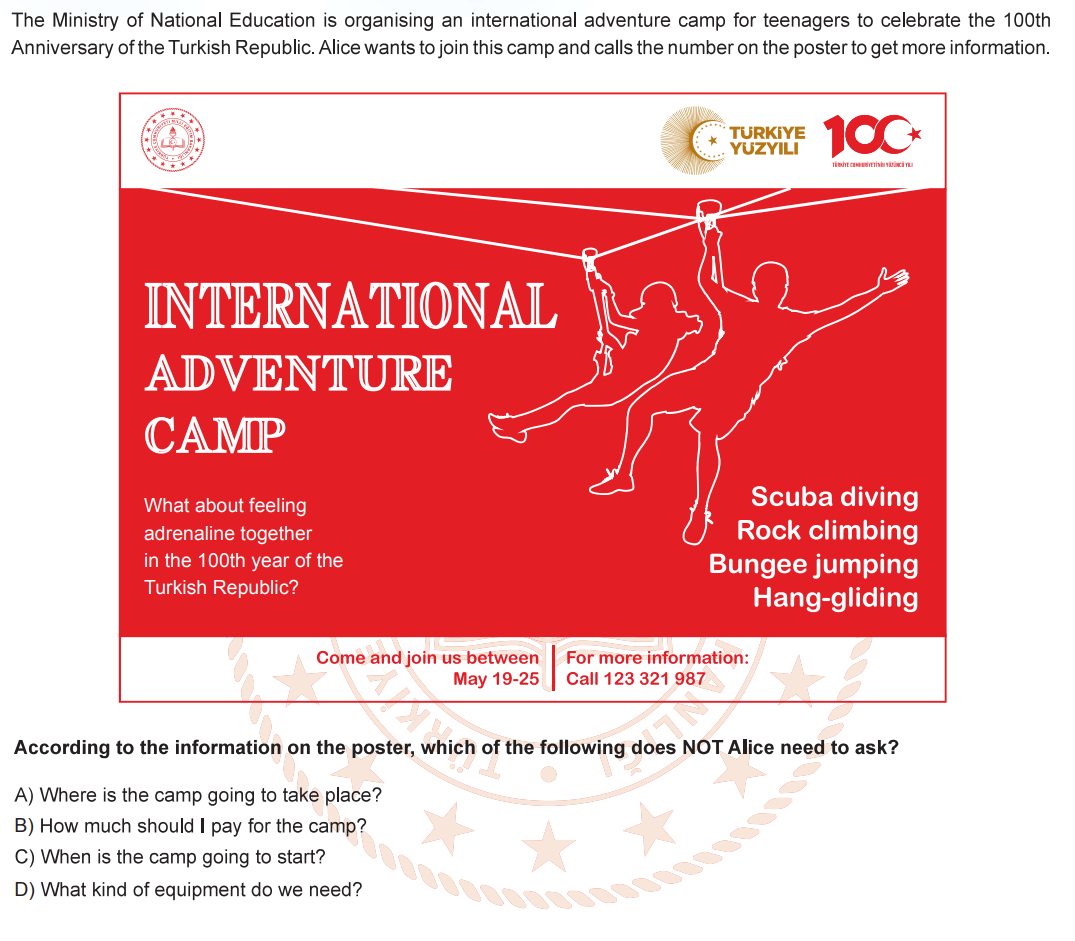 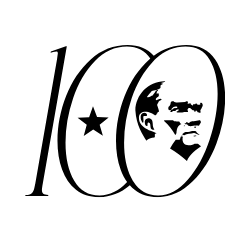 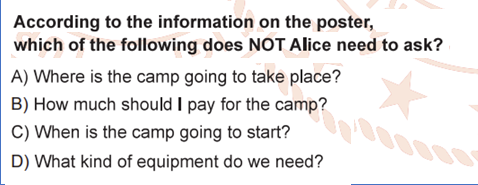 2024 ŞUBAT ÖRNEK SORU
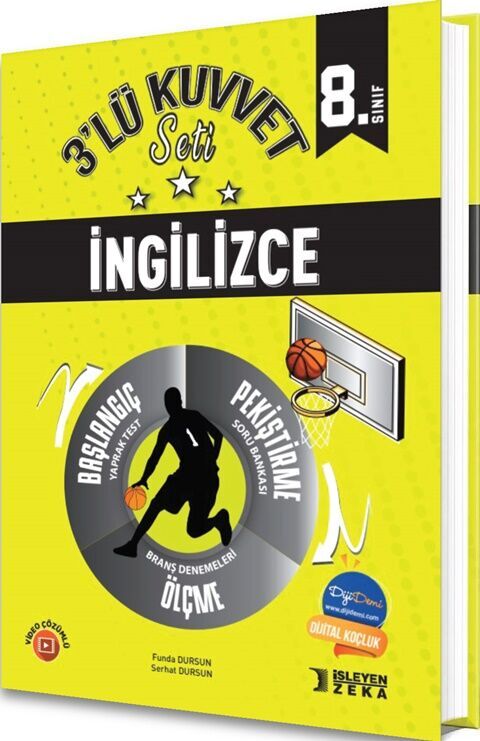 Sunuma katkılarından dolayı
İşleyen Zeka ailesine teşekkürler.
İşleyen Zeka içeriklerine aşağıdaki linkten ulaşabilirsiniz:
https://www.egetolgayaltinay.com/contents/1/5
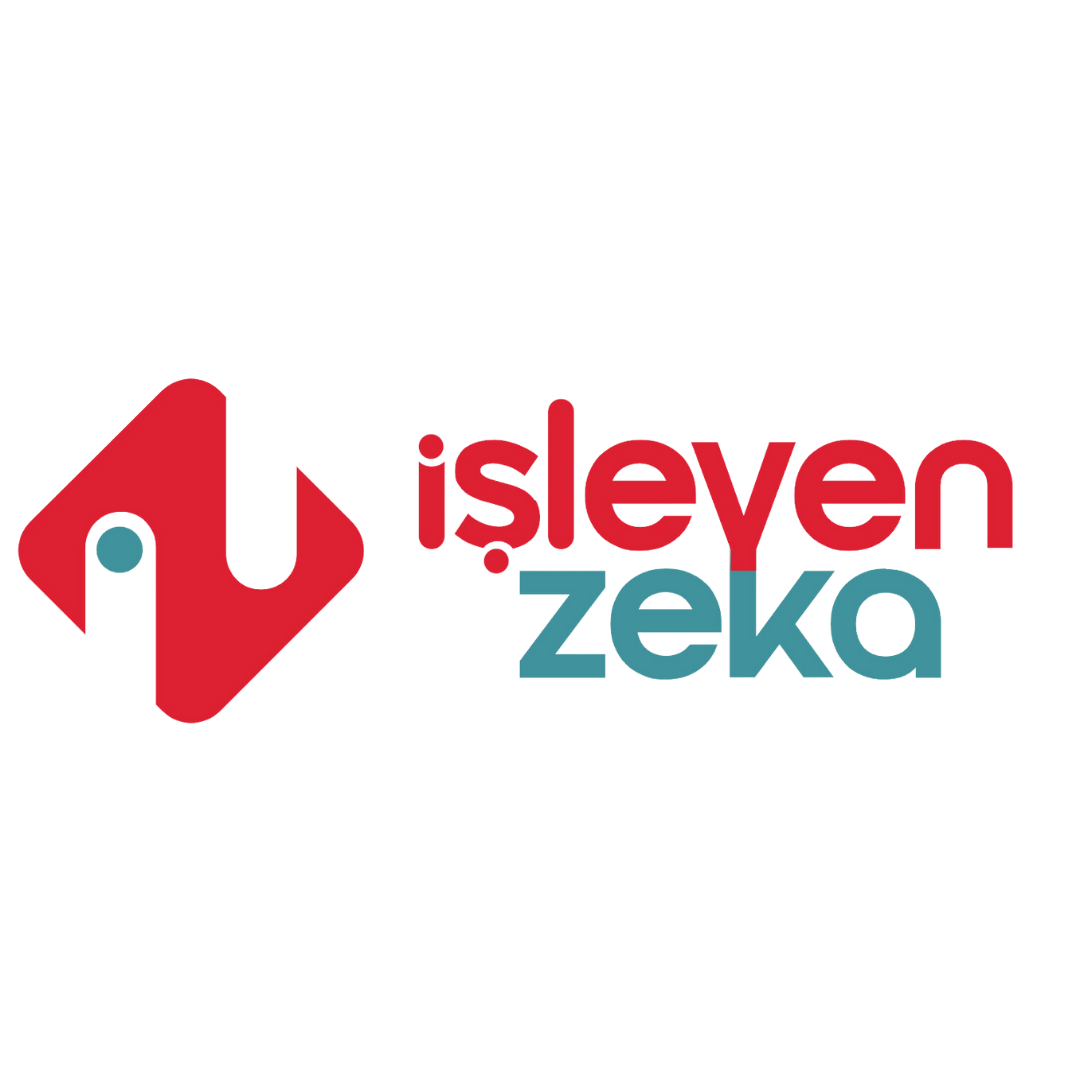 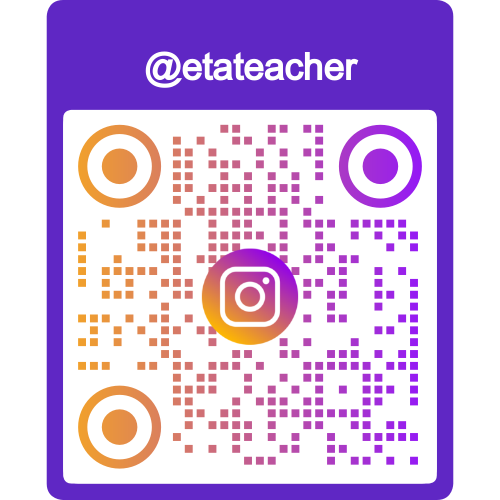 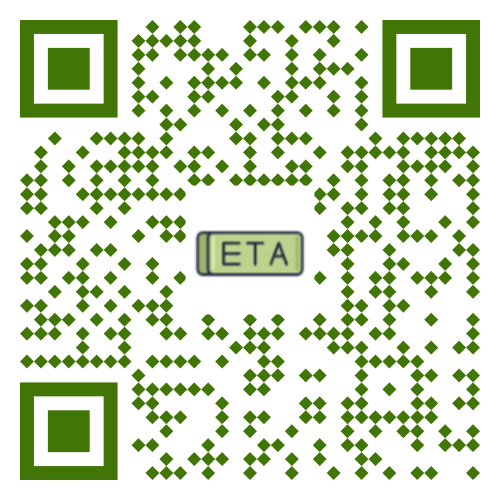 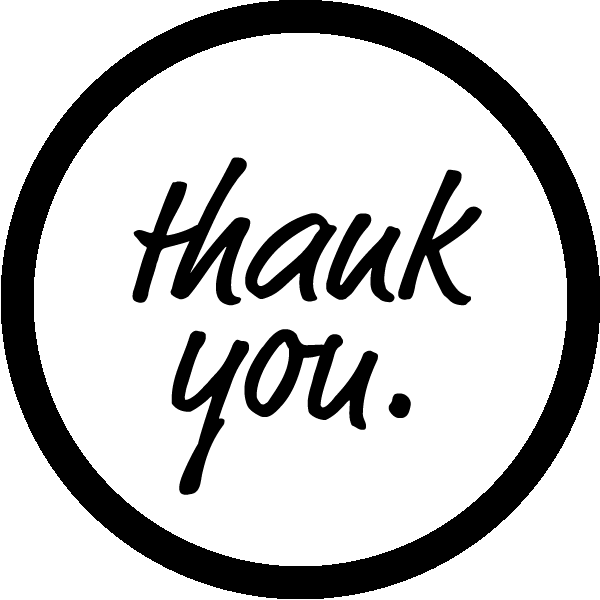 Ege Tolgay Altınay
Akköprü Ortaokulu  Tuşba/VAN
Bu, ve benzeri içerikler için:www.egetolgayaltinay.com adresini ziyaret edebilirsiniz.